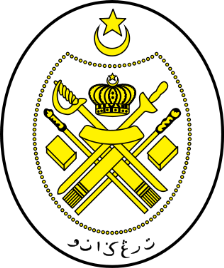 Jabatan Hal Ehwal Agama Terengganu
KHUTBAH MULTIMEDIA
Siri: 48 / 2022
KURNIAAN TUHAN
UNTUK ORANG BERIMAN
07 Jamadil Awal 1444 bersamaan  02 Disember 2022
http://e-khutbah.terengganu.gov.my
Pujian Kepada Allah S.W.T.
الْحَمْدُ لِلَّهِ
Segala puji-pujian hanya bagi Allah S.W.T.
Syahadah
أَشْهَدُ أَنْ لا إِلهَ إِلا اللهُ العَلِيُّ الأَعْلَى، 
وَأَشْهَدُ أَنَّ سَيِّدَنَا مُحَمَّدًا عَبْدُهُ وَرَسُوْلُهُ الحَبِيْبُ المُصْطَفَى والنَّبِيُّ المُجْتَبَى
Dan aku bersaksi  bahawa sesungguhnya tiada tuhan melainkan Allah yang Yang Maha Tinggi

Dan aku bersaksi bahawa junjungan kami Nabi Muhammad SAW hamba-Nya dan rasul-Nya yang dikasihi dan Nabi yang terpilih
Selawat Ke Atas Nabi Muhammad S.A.W
اللّهُمَّ صَلِّ وَسَلِّمْ وَبَارِكْ عَلىَ سَيِّدِنَا مُحَمَّدٍ 
وَعَلَى آلِهِ وَأَصْحَابِهِ وَمَن اهْتَدَى
Ya Allah, cucurilah rahmat,  kesejahteraan dan keberkatan ke atas Nabi Muhammad SAW dan ke atas keluarganya dan sahabatnya dan orang-orang yang mengikuti petunjuk
Pesanan Takwa
أُوْصِيْكُمْ وَنَفْسِيْ بِتَقْوَى اللهِ
واعْلَمُوْا أنَّ التَّقْوَى نُوْرُ القُلُوْبِ إِلَى خَشْيَةِ اللهِ وَمِشْكَاتُهَا، وَسَبِيلُ مَحَبَّتِهِ وَمِرْقَاتُهَا
Wahai hamba-hamba Allah! Saya berpesan kepada tuan-tuan dan diri sendiri agar bertaqwa kepada Allah. Dengan ketaqwaan, hati bercahaya takutkan Tuhan, darjat mendaki meraih kasih al-Rahman.
Tajuk Khutbah Hari Ini :
2 Disember 2022
Bersamaan
7 Jamadil Awal 1444
“Kurniaan Tuhan Untuk Orang Beriman”
Memilih jalan beriman
Pilihan paling tepat yang pernah dibuat dalam hidup seorang manusia.
Keuntungan yang amat luar biasa
Musibah yang paling besar angkara bahananya dan pilihan hidup yang paling merugikan
Kekufuran dan kesyirikan
Anugerah Tuhan Kepada Orang Beriman
Hidup di bawah wilayah naungan Allah SWT
1
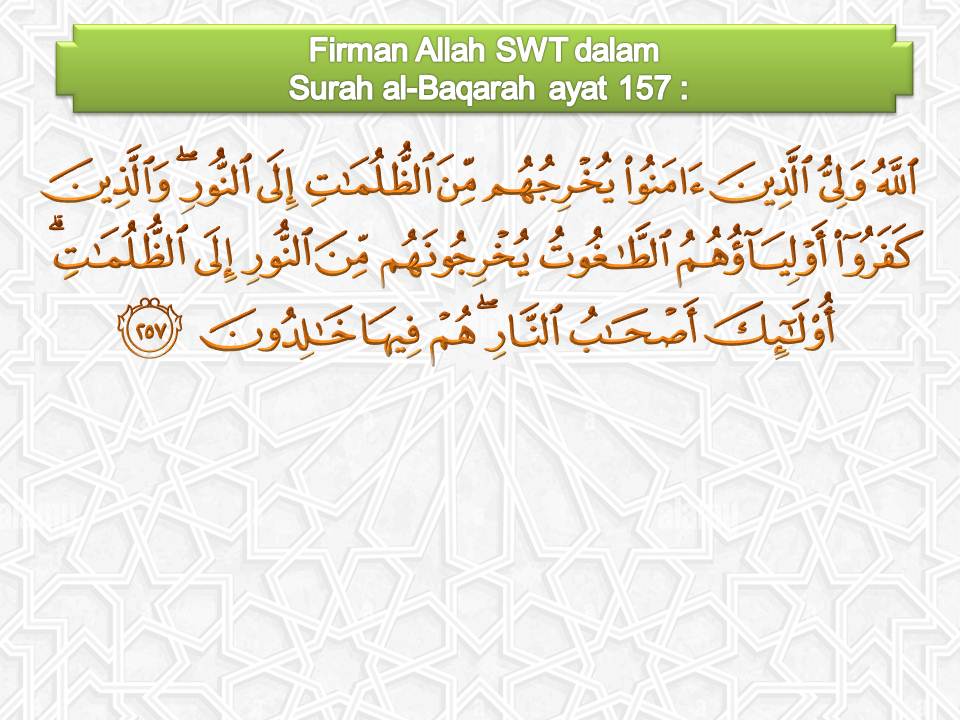 Firman Allah SWT dalam
 Surah al-Baqarah ayat 157 :
Bermaksud : Allah Pelindung kepada orang yang beriman. Ia mengeluarkan mereka dari kegelapan (kufur) kepada cahaya (iman). Dan orang yang kafir, penolong mereka ialah Taghut, yang mengeluarkan mereka cahaya (iman) kepada kegelapan (kufur). Mereka itulah ahli neraka, mereka kekal di dalamnya.
Anugerah Tuhan Kepada Orang Beriman
Meraih redha dan nikmat syurga Allah SWT
2
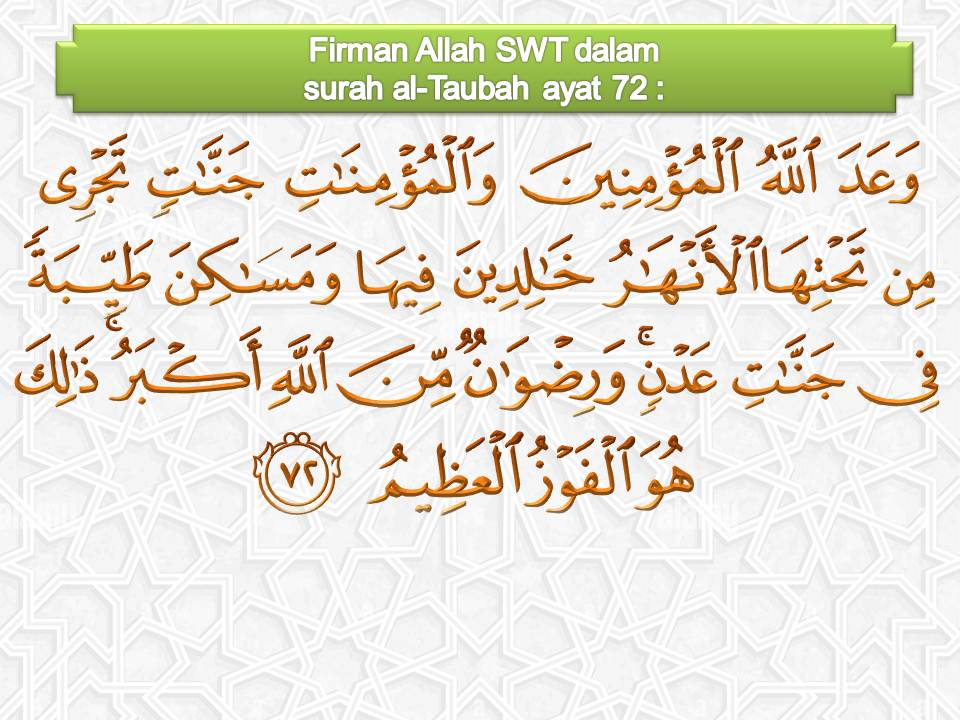 Firman Allah SWT dalam
surah al-Taubah ayat 72 :
Bermaksud : Allah menjanjikan orang-orang yang beriman, lelaki dan perempuan, (akan beroleh) syurga yang mengalir di bawahnya anak sungai; mereka kekal di dalamnya dan beroleh tempat-tempat yang baik di dalam "Syurga ‘Adn", dan keredhaan dari Allah yang lebih besar kemuliaannya; (balasan) yang demikian itulah kejayaan yang besar.
Anugerah Tuhan Kepada Orang Beriman
Mendapat pembelaan dari Allah SWT
3
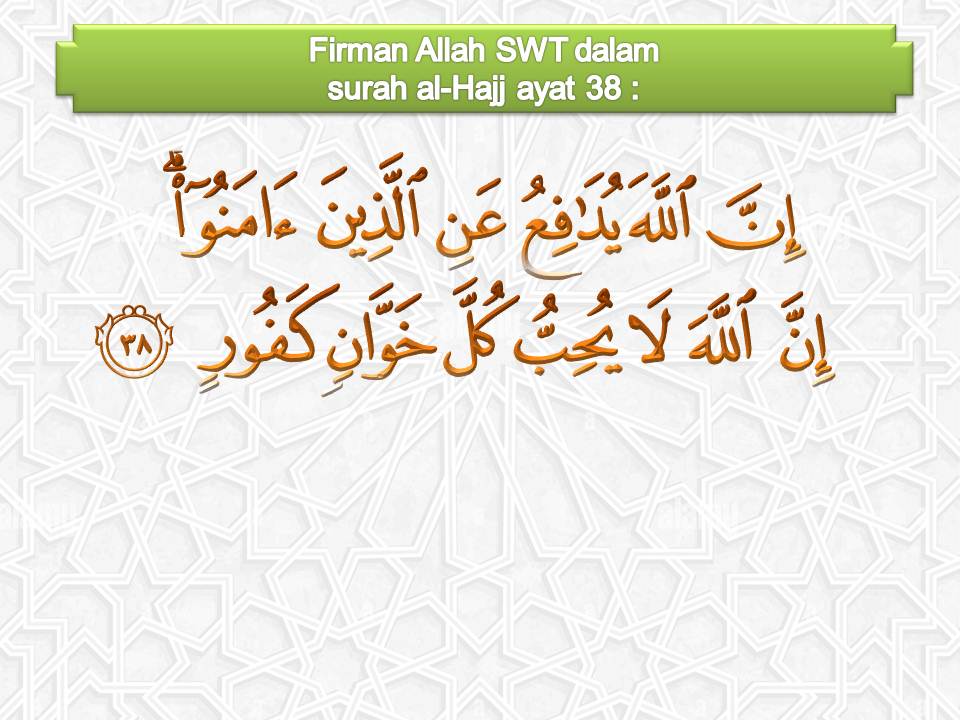 Firman Allah SWT dalam
surah al-Hajj ayat 38 :
Bermaksud : Sesungguhnya Allah membela orang yang beriman; sesungguhnya Allah tidak suka kepada tiap-tiap seorang yang khianat, lagi tidak bersyukur.
Anugerah Tuhan Kepada Orang Beriman
Memperolehi bantuan dan kemenangan dari Allah SWT
4
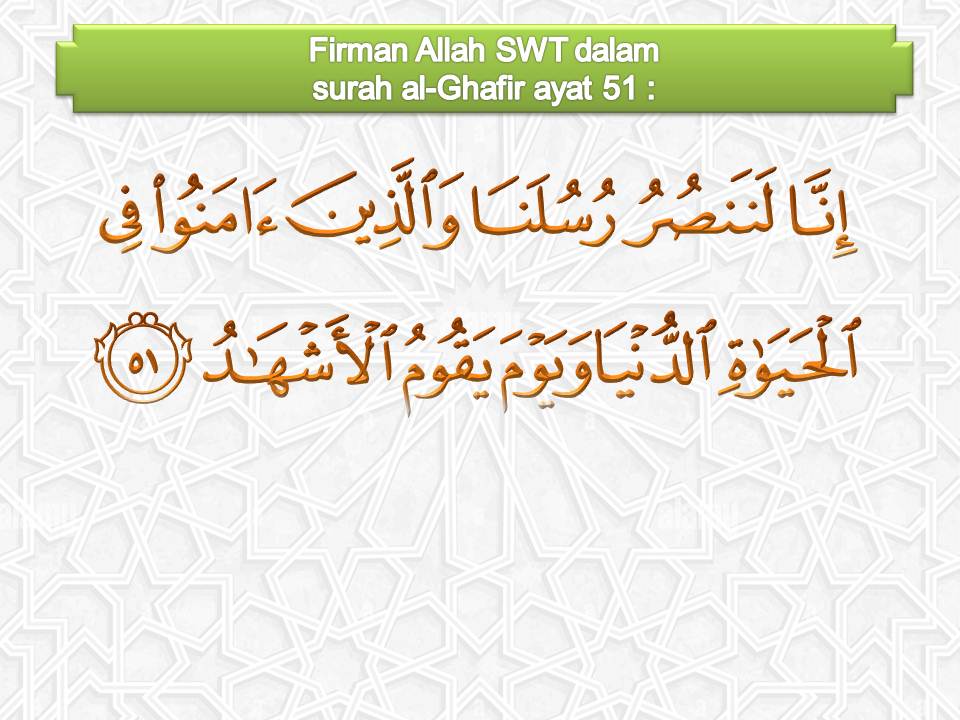 Firman Allah SWT dalam
surah al-Ghafir ayat 51 :
Bermaksud : Sesungguhnya Kami tetap menolong Rasul-rasul Kami dan orang yang beriman dalam kehidupan dunia ini dan pada saat bangkitnya saksi-saksi.
Anugerah Tuhan Kepada Orang Beriman
Dilimpahi cinta dan kasih sayang Allah SWT
5
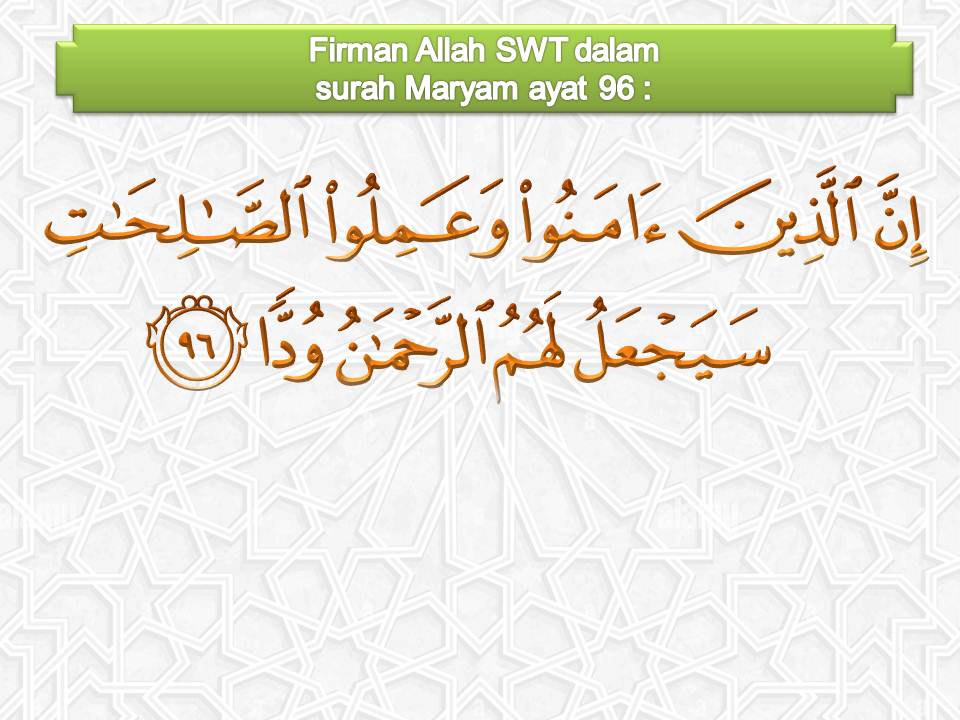 Firman Allah SWT dalam
surah Maryam ayat 96 :
Bermaksud : Sesungguhnya orang-orang yang beriman dan beramal soleh, Tuhan yang Maha Pengasih akan menanamkan bagi mereka perasaan kasih sayang.
Anugerah Tuhan Kepada Orang Beriman
Kehidupan yang sempurna di dunia dan akhirat
6
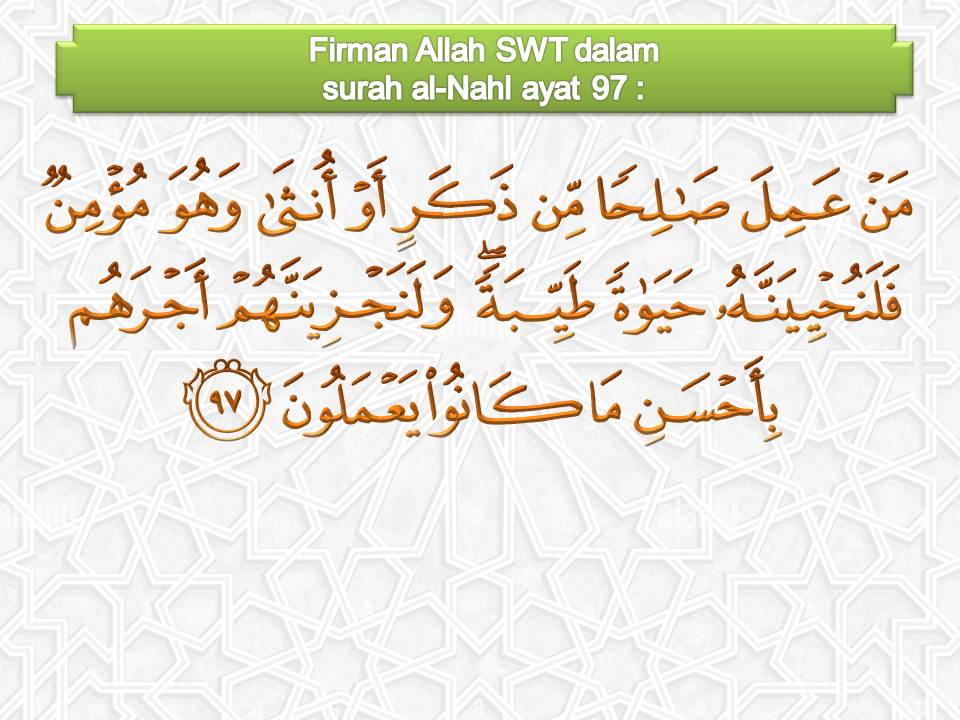 Firman Allah SWT dalam
surah al-Nahl ayat 97 :
Bermaksud : Sesiapa yang beramal soleh, dari lelaki atau perempuan, sedang dia beriman, maka sesungguhnya Kami akan menghidupkan dia dengan kehidupan yang baik; dan sesungguhnya kami akan membalas mereka, dengan memberikan pahala yang lebih dari apa yang mereka telah kerjakan.
Anugerah Tuhan Kepada Orang Beriman
Diberi hidayah dan petunjuk
 oleh Allah SWT
7
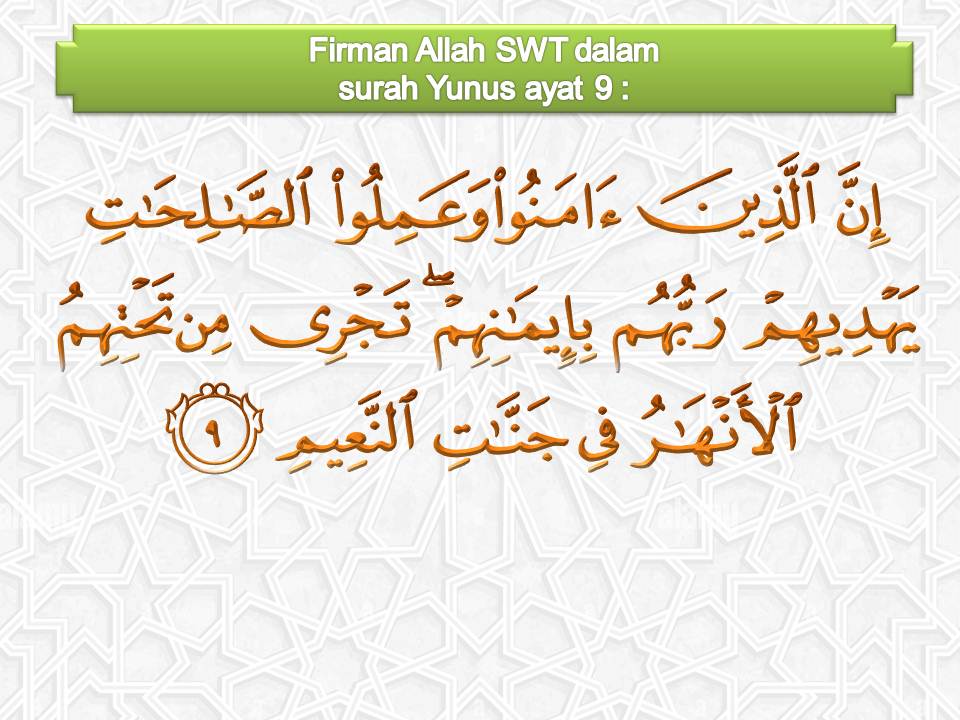 Firman Allah SWT dalam
surah Yunus ayat 9 :
Bermaksud : Sesungguhnya orang yang beriman dan beramal salih, Tuhan mereka akan memimpin mereka dengan sebab iman mereka. Mengalir sungai-sungai di bawah tempat kediaman mereka di dalam Syurga yang penuh nikmat.
KESIMPULAN
Semua yang tersebut ini adalah sebahagian dari anugerah dan kurniaan Allah SWT yang pasti kepada orang yang beriman
Ianya terlalu istimewa untuk urusan kehidupan dan agama, di dunia dan di akhirat
Justeru hargailah nikmat iman yang kita miliki, hidup dan suburkannya dengan amalan soleh agar sentiasa mekar dedaun rimbunannya, semerbak wangian bau bungaannya, ranum buahan dan cantik menarik mewarnai kehidupan alam semesta
بَارَكَ اللهُ لِي وَلَكُمْ فِي الْقُرْآنِ الْعَظِيْمِ.
 وَنَفَعَنِي وَاِيِّاكُمْ بِمَا فِيْهِ مِنَ الآيَاتِ وَالذِّكْرِ الْحَكِيْمِ.
وَتَقَبَّلَ الله مِنِّي وَمِنْكُمْ تِلاوَتَهُ اِنَّهُ هُوَ السَّمِيْعُ الْعَلِيْمُ.
أقُوْلُ قَوْلِي هَذا وَأَسْتَغْفِرُ اللهَ الْعَظِيْمَ لِيْ وَلَكُمْ
 وَلِسَائِرِ الْمُسْلِمِيْنَ وَالْمُسْلِمَاتِ وَالْمُؤْمِنِيْنَ وَالْمُؤْمِنَاتِ
 فَاسْتَغْفِرُوْهُ إنَّهُ هُوَ الْغَفُوْرُ الرَّحِيْمُ.
Doa Antara Dua Khutbah
آمِينَ ، يَا مُوَفِّقَ الطَّائِعِينَ
وَفِّقنَا لِطَاعَتِكَ أَجمَعِينَ
وَتُب عَلَينَا وَعَلَى المُسلِمِينَ
وَاغفِر ذَنبَ مَن يَقُولُ: «أَستَغفِرُ اللهَ» العَظِيمَ
وَنَستَغفِرُ اللهَ
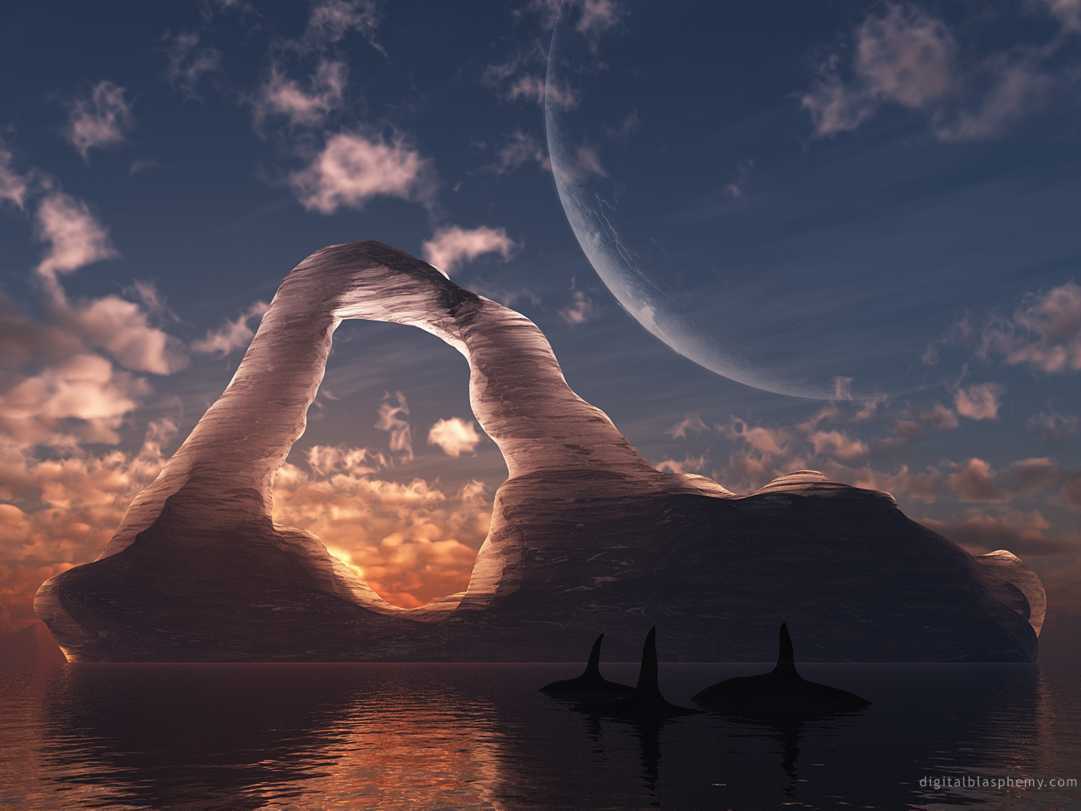 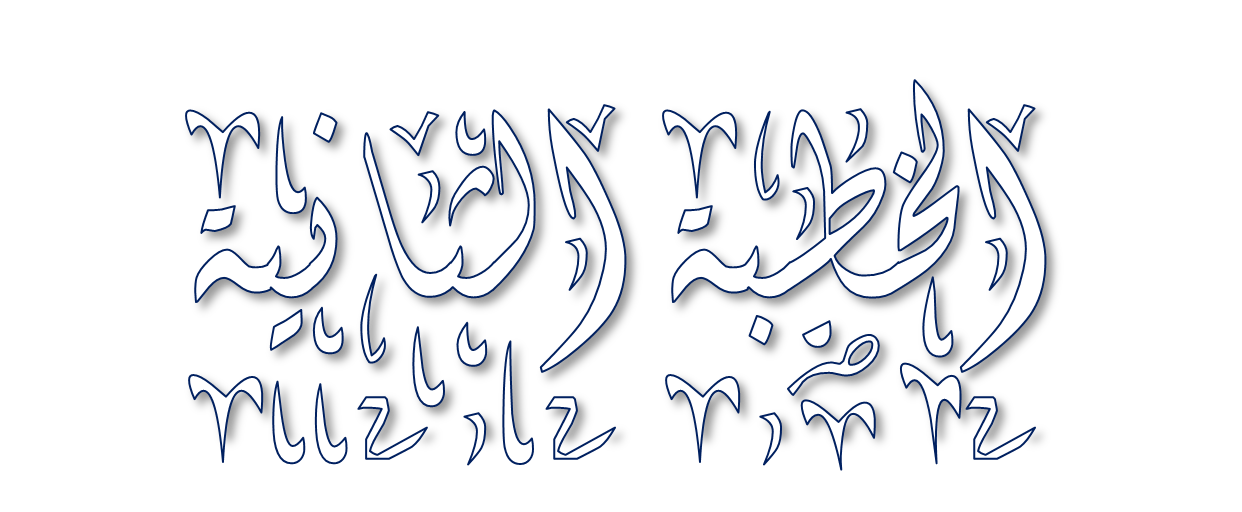 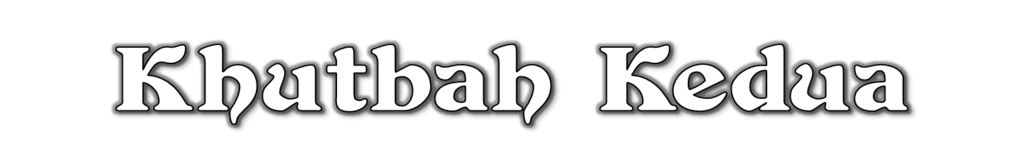 Pujian Kepada Allah S.W.T.
الْحَمْدُ لِلَّهِ
Segala puji-pujian hanya 
bagi Allah S.W.T.
Syahadah
وَأَشْهَدُ أَن لآ إِلَهَ إِلاَّ اللهُ وَحْدَهُ لاَ شَرِيْكَ لَهُ، وَأَشْهَدُ أَنَّ سَيِّدَنَا مُحَمَّدًا عَبْدُهُ وَرَسُوْلُهُ.
Dan aku bersaksi  bahawa sesungguhnya tiada tuhan melainkan Allah, Yang Maha Esa, tiada sekutu bagi-Nya, dan juga aku bersaksi bahawa junjungan kami (Nabi) Muhammad (S.A.W) hamba-Nya dan rasul-Nya.
Selawat Ke Atas 
Nabi Muhammad S.A.W
اللَّهُمَّ صَلِّ وَسَلِّمْ وَبَارِكْ عَلَى سَيِّدِنَا مُحَمَّدٍ، وَعَلَى آلِهِ وَأَصْحَابِهِ أَجْمَعِيْنَ
Ya Allah, cucurilah rahmat, kesejahteraan dan keberkatan ke atas junjungan kami (Nabi) Muhammad (S.A.W) dan ke atas keluarganya dan sekalian para sahabatnya.
Seruan Takwa
اتَّقُوا اللَّهَ فَقَدْ فَازَ الْمُتَّقُوْنَ
Bertakwalah kepada Allah dengan sebenar-benarnya, sesungguhnya berjayalah orang-orang yang bertaqwa.
Seruan
Memperbanyakkan ucapan selawat dan salam kepada Rasulullah SAW
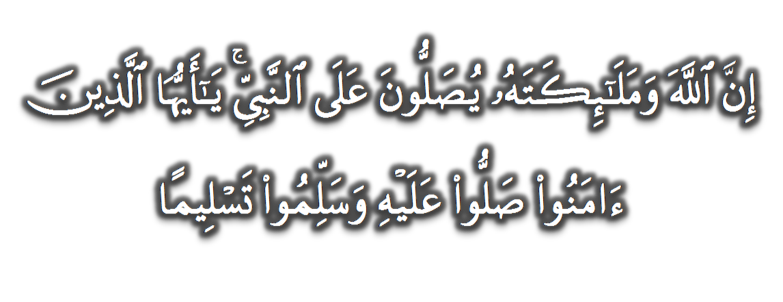 (Surah Al-Ahzab : Ayat 56)
“Sesungguhnya Allah Taala Dan Para MalaikatNya Sentiasa Berselawat Ke Atas Nabi (Muhammad).
Wahai Orang-orang Beriman! Berselawatlah Kamu 
Ke Atasnya Serta Ucapkanlah Salam Sejahtera Dengan Penghormatan Ke Atasnya Dengan Sepenuhnya”.
Selawat
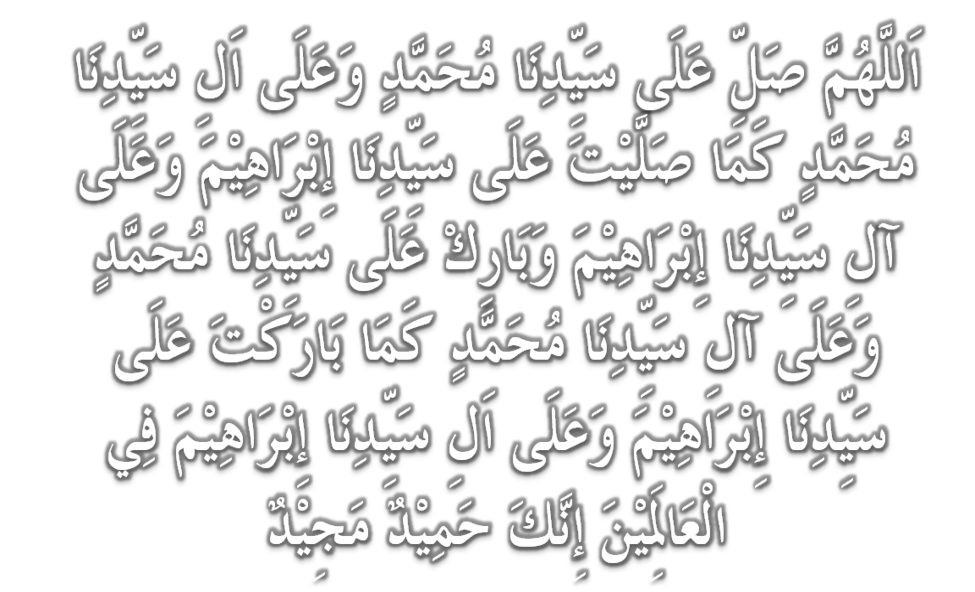 DOA
اللَّهُمَّ اغْفِرْ لِلْمُؤْمِنِيْنَ وَالْمُؤْمِنَاتِ، وَالمُسْلِمِيْنَ وَالْمُسْلِمَاتِ الأَحْيَاءِ مِنْهُمْ وَالأَمْوَات، 
إِنَّكَ سَمِيْعٌ قَرِيْبٌ مُجِيْبُ الدَّعَوَات.
اللَّهُمَّ ادْفَعْ عَنَّا الْبَلاءَ وَالْوَبَاءَ وَالْفَحْشَاءَ
 مَا لا يَصْرِفُهُ غَيْرُكَ
DOA
اللَّهُمَّ إِنَّا نَعُوذُ بِكَ مِنَ البَرَصِ وَالْجُنُونِ وَالْجُذَامِ وَمِن سَيِّئِ الأَسْقَامِ. 

اللَّهُمَّ اشْفِ مَرْضَانَا وَارْحَمْ مَّوْتَانَا، وَالْطُفْ بِنَا فِيمَا نَزَلَ بِنَا
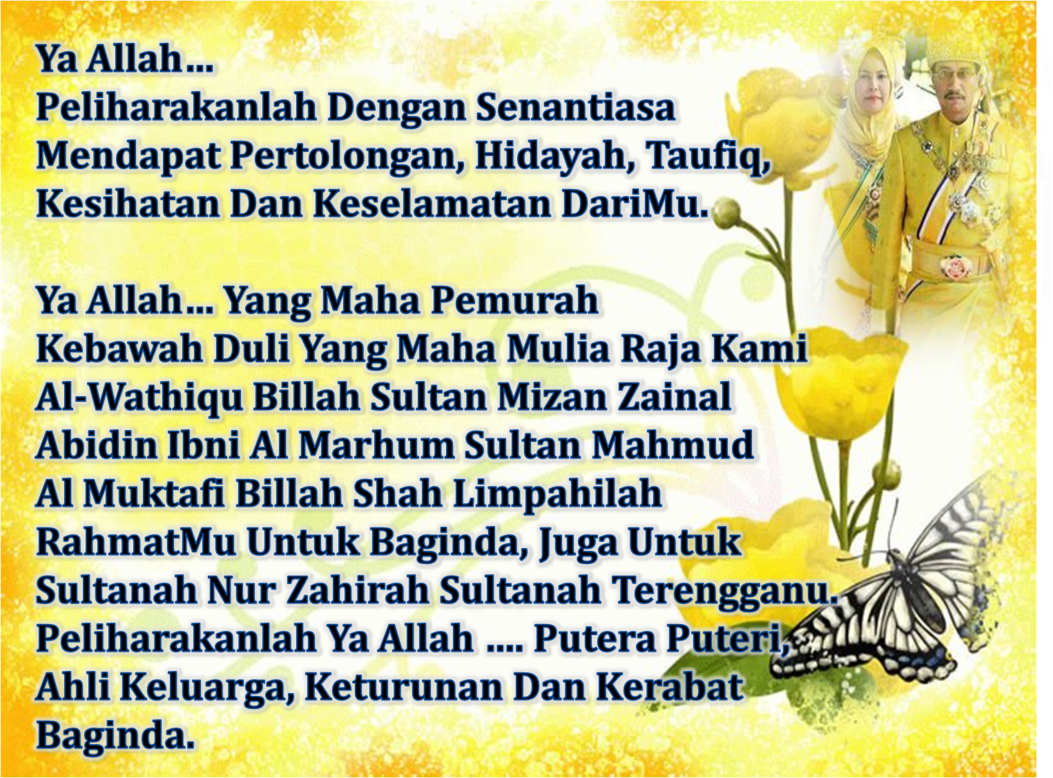 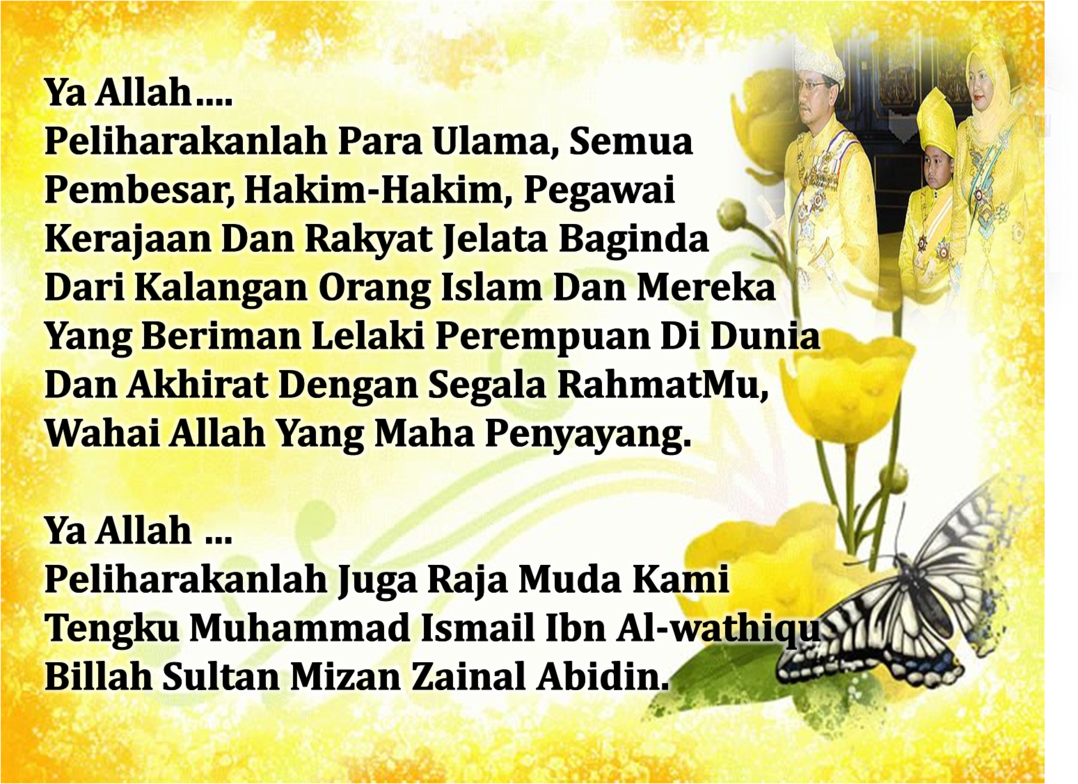 DOA …
Ya Allah, wahai Zat Yang Maha Pengasih . . .

Hindarilah kami daripada segala malapetaka, bala bencana dan wabak penyakit, daripada kekejian dan kemungkaran, daripada pelbagai persengketaan, kekejaman dan huru hara, daripada kesulitan dan kesengsaraan, yang nampak mahupun yang tersembunyi . . .

Sesungguhnya Engkau Maha Berkuasa
 atas segala sesuatu
DOA PENUTUP…
رَبَّنَا آتِنَا فِي الدُّنْيَا حَسَنَةً وَفِي الآخِرَةِ حَسَنَةً 
 وَقِنَا عَذَابَ النَّارِ.
Kurniakanlah Kepada Kami Kebaikan Di Dunia Dan Kebaikan Di Akhirat Serta Hindarilah Kami Dari Seksaan Neraka


 وَصَلَّى اللهُ عَلىَ سَيِّدِنَا مُحَمَّدٍ وَعَلىَ آلِهِ وَصَحْبِهِ وَسَلَّمْ.
 وَالْحَمْدُ للهِ رَبِّ الْعَالَمِيْنَ
عِبَادَ اللهِ!

اُذْكُرُوْا اللهَ الْعَظِيْمَ يَذْكُرْكُمْ، 

وَاشْكُرُوْهُ عَلَى نِعَمِهِ يَزِدْكُمْ،


وَلَذِكْرُ اللهِ أَكْبَرُ، وَاللهُ يَعْلَمُ مَا تَصْنَعُوْنَ
قُوْمُوْا إِلَى صَلاتِكُمْ،

 يَرْحَمْكُمُ الله